Работа с    детьми-мигрантами   в ГБОУ СОШ №250          Кировского района  Санкт-Петербурга
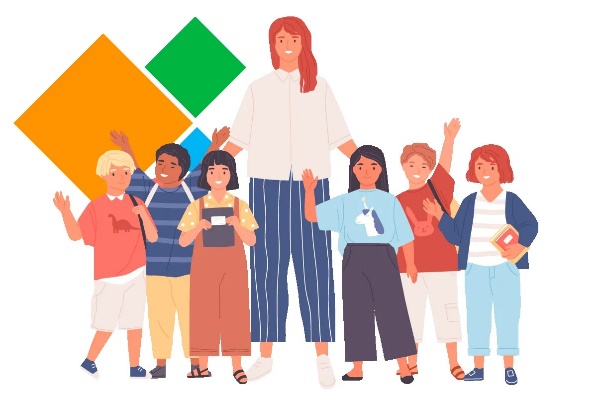 Социальный педагог 
Елинова Е.Н.
2024-2025 учебный год
СтатистикаВсего учащихся -630Мигрантов -74   (12%)
Статистика
Статистика
Группы детей-мигрантов по степени владения русским языком:
Обучающиеся-билингвы – это 1. дети, которые хорошо говорят на русском языке, грамотно пишут и свободно излагают свою мысль. Это, как правило, дети эмигрантов второго и третьего поколения, их родители также владеют устным и письменным русским языком. Дома ребята разговаривают с родителями на русском. 2. Дети, которые посещали детские сады, русские школы, не испытывают особенных затруднений в ежедневном взаимодействии с представителями другой культуры, хотя родители плохо владеют русским языком.(94%)
Обучающиеся-инофоны – это дети, чьи семьи плохо говорят по-русски (или не говорят вовсе), не понимают русскую речь, а дома слышат только их родной язык, не имея возможности практиковаться в русском. (6%)
Нормативно-правовая документация, регламентирующая процесс обучения мигрантов:
Международные соглашения о признании документов об образовании. https://nic.gov.ru/ru/docs/foreign/confirmation 
Конституция Российской Федерации. https://base.garant.ru/10103000/3e01a7fa47957b2f627d012fe630f5c6/ 
Федеральный Закон от 29 декабря 2012 г. № 273-ФЗ «Об образовании в Российской Федерации». https://www.consultant.ru/document/cons_doc_LAW_140174/61481667d 956e25b4c53b1febedf53ed1121e78c/ 
Федеральный закон от 25 июля 2002 г. № 115-ФЗ «О правовом положении иностранных граждан в Российской Федерации». https://base.garant.ru/184755/
 Приказ Министерства образования и науки Российской Федерации от 22 января 2014 г. № 32 «Об утверждении Порядка приема граждан на обучение по образовательным программам начального общего, основного общего и среднего общего образования». https://www.garant.ru/products/ipo/prime/doc/70530558/ 
Письмо Министерства образования и науки Российской Федерации от 13 декабря 2016 г. № 08–2715 «О порядке приема в общеобразовательные организации». https://www.garant.ru/products/ipo/prime/doc/71486318/ 
Письмо Министерства образования и науки России от 04 сентября 2013 г. № 16–111204 «О соответствии оценок». https://legalacts.ru/doc/pismo-minobrnauki-rossii-ot-04092013-n-16 11204/ 
Информационное письмо Федеральной службы по надзору в сфере образования и науки от 26.01.2006 г. № 02-05-13ИН/ЭКВ «О документах, дающих право на поступление в образовательные учреждения России без свидетельства об эквивалентности».
Нормативно-правовая документация РФ, регламентирующая процесс социальной и культурной адаптации и интеграции мигрантов:
– Концепция государственной миграционной политики Российской Федерации на период до 2025 года (утв. Президентом РФ от 13 июня 2012 г.); https://www.garant.ru/products/ipo/prime/doc/70088244/
– Стратегия государственной национальной политики в Российской Федерации до 2025 г. (Указ Президента Российской Федерации от 19.12.2012 г. № 1666); http://www.kremlin.ru/acts/bank/36512
– Стратегия государственной культурной политики на период до 2030 года (распоряжение Правительства Российской Федерации от 29.02.2016 г. № 326-р); http://static.government.ru/media/files/AsA9RAyYVAJnoBuKgH0qEJA9IxP7f2xm.pdf
– Постановление Правительства Российской Федерации от 29.12.2016 г. № 1532 «Об утверждении государственной программы Российской Федерации «Реализация государственной национальной политики» (подпрограмма 5 «Социально-культурная адаптация и интеграция мигрантов в Российской Федерации» до 2025 г.) с изменениями от 31.03.2021г. http://static.government.ru/media/files/mXU48Zu8LYesYq7Lub4hpWHpJjEmJZSa.pdf
Основные социально-педагогические   проблемы детей-мигрантов:
социально-психологическая адаптация, (часто);
получение статуса беженца, (часто);
жилищные проблемы, (часто);
проблемы с устройством в образовательное учреждение, (часто);
языковой барьер (наличие национального акцента), (часто)
разный уровень учебной подготовки ребенка к учебной деятельности, (часто);
длительный перерыв в учебной деятельности (в 4 классе учащийся 13 лет);
необходимость установления новых ролевых отношений;
потеря личного статуса по отношению к сверстникам и учителям;
возможная психологическая травма, если переселялись из мест ведения боевых действий, (9 класс);
высокая межшкольная мобильность  (частые переезды), (часто);
психологический стресс (новое учебное учреждение), (часто);
трудности в подготовке домашнего задания, (часто);
отсутствие помощи родителей, (часто).
Характерное поведение
отсутствие или нехватка социальных навыков, ориентация на нормы и правила культуры своей родины и др.; 
стремление обособиться и замкнуться в себе, тревожность, (часто);
демонстративное поведение, (часто);
стремление ограничить круг общения исключительно по национальному признаку (часто, 7а);
объединение мигрантов в отдельный замкнутый круг, (7а);
агрессия в поведении, (часто).
Работа с мигрантами и иностранными гражданами в школе включает следующие аспекты:
Индивидуальное сопровождение. Выявление затруднений в освоении образовательных программ, особенности в развитии, социальной адаптации и поведении обучающихся.
Создание комфортной обстановки в классе, принятие детей-мигрантов коллективом, понимание и поддержка.
Содействие общению. Вовлечение детей-мигрантов в систему внеурочной деятельности (посещение кружков, секций).
Помощь в понимании заданий и поручений педагогов. Выполнение несложных поручений — индивидуальных и совместных с другими учениками.
Помощь детям, плохо говорящим на русском языке. Помощь в передаче информации альтернативными способами — картинками, жестами и др.
Помощь в отработке социальных навыков. Оказание помощи учителем ребёнку по преодолению отклонений в интеллектуальном и личностном развитии, а также разрешению конфликтных ситуаций.
Задачи взаимодействия с семьёй
определить влияние родителей на развитие речи ребёнка и на основе этого скоординировать коррекционно-воспитательную работу логопеда и семьи;
познакомить родителей с объёмом знаний для успешной адаптации ребёнка в школе;
привлечь родителей к активному участию в коррекционно-воспитательной работе по исправлению речевых нарушений у детей;
Снятие агрессии семьи к школе (не успешность ребенка, конфликты между детьми, необъективность учителя).
(Языковой барьер с родителями возникает чаще, чем у их детей).
Задачи педагогического сопровождения
-предупреждение возникновения проблем развития ребенка (ранняя диагностика и коррекция нарушений в развитии);- помощь (содействие) ребенку в решении актуальных задач развития, обучения, социализации: обеспечение готовности к школе, учебные трудности, проблемы с выбором образовательного маршрута, нарушения эмоционально-волевой сферы, проблемы взаимоотношений со сверстниками, педагогами, родителями;- психологическое обеспечение воспитательно-образовательного процесса;- помощь в развитии педагогической компетентности родителей, педагогов (недостаток профессиональных знаний и опыта работы).
Основные направления работы по психолого-педагогическому сопровождению
Мониторинг адаптации,
Диагностика (индивидуальная, групповая)
Консультирование (индивидуальное, групповое)
Развивающая работа (индивидуальная, групповая)
Коррекционная работа (индивидуальная, групповая)
Психологическое просвещение и образование всех участников образовательного процесса.
В основе работы по сопровождению адаптации и интеграции детей мигрантов (Концепция государственной миграционной политики Российской Федерации до 2025 года)  выделяют основные направления в работе:
Обучение – повышение уровня овладения русским языком как устным, так и письменным; преодоление отставания в овладении традиционными предметами школьного цикла. 
Общение – налаживание процесса межличностного взаимодействия с одноклассниками. 
Культурное обогащение – это процесс включения в местную подростковую и молодежную культуру, происходящий на фоне трансформации этнической и языковой среды мигрантов, этического обогащения и личностного развития всех обучающихся.
Мероприятий для учебной адаптации детей мигрантов:
Вводятся дополнительные занятия по тем предметам, которые вызывают наибольшие трудности у детей мигрантов. 
Обязательные дополнительные занятия по русскому языку. 
Включение детей-мигрантов в дополнительное образование наравне с другими школьниками: посещение кружков, секций, школьных общественных организаций, экскурсий, школьных и классных мероприятий.
Мероприятий для социально-психологической и культурной адаптации детей мигрантов
Социально-психологическая адаптация мигрантов начинается с их знакомства с классом и школой. Во время данной встречи важно дать почувствовать, что ему очень рады в школе. 
Привлекать детей мигрантов на ответственные должности в классе. Это позволит почувствовать собственную ответственность и важность в жизни класса. 
Участие во всех классных и школьных мероприятиях. 
Привлечение к ученическому самоуправлению. 
Организация мероприятий по профилактике экстремизма и формированию толерантности. 
Участие в  мероприятиях на развитие интереса к другим нациям, культурам, где ребенок может себя проявить.
Основные формы организации обучения:
Индивидуальные, групповые.
Занятия с логопедом.
Индивидуальный подход на уроке.
Индивидуальное консультирование.
Какие еще ресурсы привлечь к работе с детьми мигрантов
На уровне школы организовать группу активных учащихся-волонтеров (7а). Вот чем могут помочь добровольцы: 
познакомить ребенка со школой — показать актовый и спортивный залы, библиотеку, столовую;
познакомить с населенным пунктом — сводить в музеи, театры, парки, рассказать о достопримечательностях;
обеспечить интенсивную языковую практику в неформальных условиях; 
помочь с домашними заданиями и др. 
Все это способствует интеграции ребенка из семьи мигрантов в новое сообщество. 
Также для организации эффективного обучения и облегчения адаптации детей-мигрантов можно использовать технологию наставничества. Роль наставника может взять на себя одноклассник или учащийся старших классов.
Спасибо за внимание!